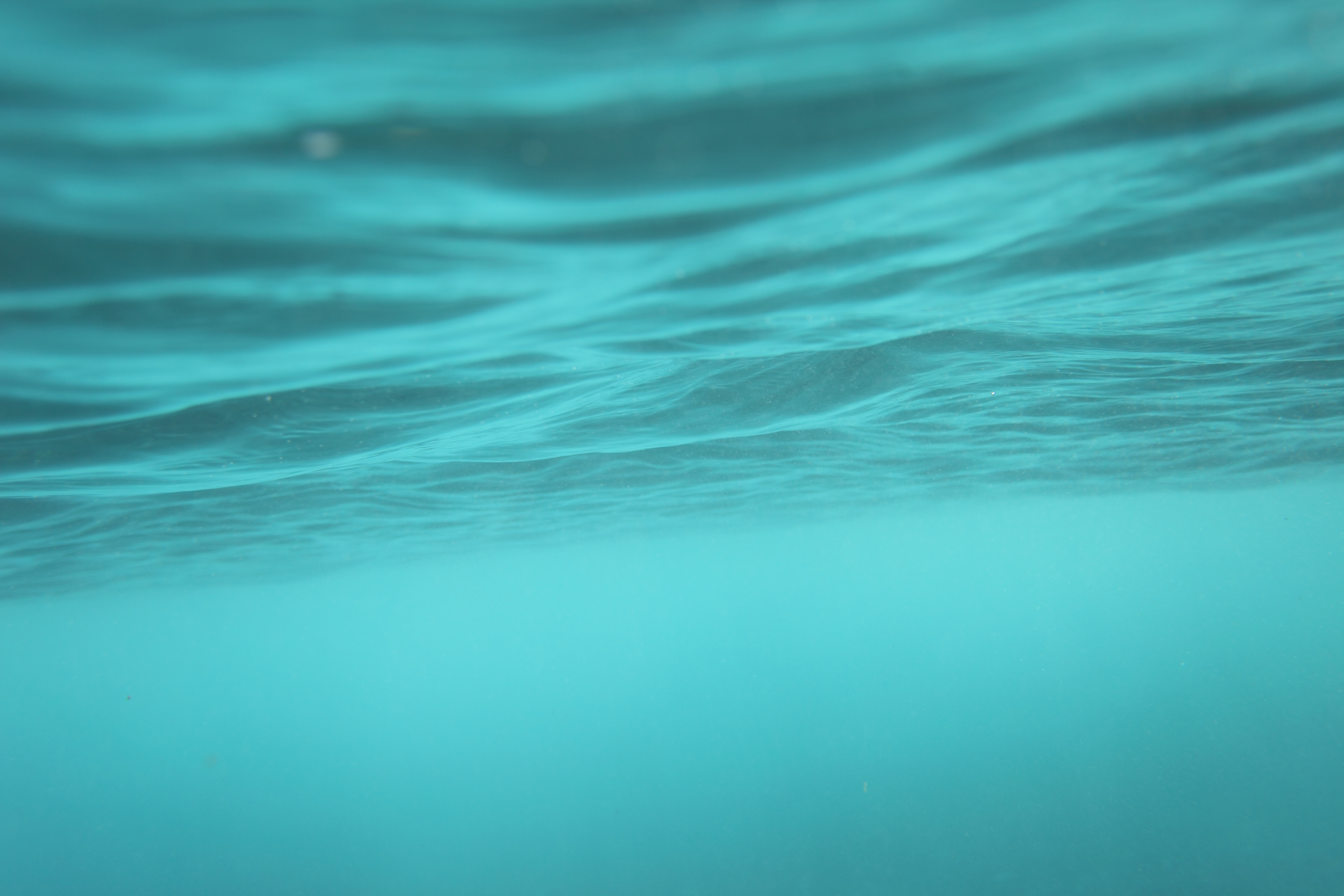 Revelation 19
Summary of ch. 18
Babylon  (Rome) is defeated
Various groups react to her downfall
It is a prediction, but the verbs have the force of a “prophetic perfect.”
Heavenly Reactions to Babylon’s fall
Revelation 19:1 After this I heard what sounded like the roar of a great multitude in heaven shouting: “Hallelujah!Salvation and glory and power belong to our God,2     for true and just are his judgments.He has condemned the great prostitute    who corrupted the earth by her adulteries.He has avenged on her the blood of his servants.” 3 And again they shouted “Hallelujah!The smoke from her goes up for ever and ever.” 4 The twenty-four elders and the four living creatures fell down and worshiped God, who was seated on the throne. And they cried: “Amen, Hallelujah!” 5 Then a voice came from the throne, saying: “Praise our God,    all you his servants,you who fear him,    both great and small!
Hallelujah
Greek transliteration of the Hebrew 
Halal Yah= “praise Yahweh”
Used as titles and conclusions of individual psalms (but not until Psalm 104)
Heavenly Reactions to Babylon’s fall
Revelation 19:1 After this I heard what sounded like the roar of a great multitude in heaven shouting: “Hallelujah!Salvation and glory and power belong to our God,2     for true and just are his judgments.He has condemned the great prostitute    who corrupted the earth by her adulteries.He has avenged on her the blood of his servants.” 3 And again they shouted “Hallelujah!The smoke from her goes up for ever and ever.” 4 The twenty-four elders and the four living creatures fell down and worshiped God, who was seated on the throne. And they cried: “Amen, Hallelujah!” 5 Then a voice came from the throne, saying: “Praise our God,    all you his servants,you who fear him,    both great and small!
Vengeance for shedding the blood of God’s servants
2 Kings 9:7 You shall strike down the house of your master Ahab, so that I may avenge on Jezebel the blood of my servants the prophets, and the blood of all the servants of the Lord
The reaction from the great multitude
Revelation 19:6 Then I heard what seemed to be the voice of a great multitude, like the sound of many waters and like the sound of mighty thunder-peals, crying out,
‘Hallelujah!For the Lord our God    the Almighty reigns.7 Let us rejoice and exult    and give him the glory,for the marriage of the Lamb has come,    and his bride has made herself ready;8 to her it has been granted to be clothed    with fine linen, bright and pure’—
for the fine linen is the righteous deeds of the saints.
The marriage of the Lamb
Wife/bride imagery occurs in 21:2, 9 (New Jerusalem)
Common in the NT (Matthew 25:1-13; 2 Cor 11:2, Ephesians 5:25-32)
This may have been the impetus for the allegorical interpretation of Song of Solomon
The marriage supper of the Lamb
Revelation 19:9 And the angel said to me, ‘Write this: Blessed are those who are invited to the marriage supper of the Lamb.’ And he said to me, ‘These are true words of God.’ 10 Then I fell down at his feet to worship him, but he said to me, ‘You must not do that! I am a fellow-servant with you and your comrades who hold the testimony of Jesus. Worship God! For the testimony of Jesus is the spirit of prophecy.’
The marriage supper of the Lamb
Isaiah 25:6 On this mountain the Lord of hosts will make for all peoples    a feast of rich food, a feast of well-matured wines,    of rich food filled with marrow, of well-matured wines strained clear.7 And he will destroy on this mountain    the shroud that is cast over all peoples,    the sheet that is spread over all nations;8 he will swallow up death for ever.Then the Lord God will wipe away the tears from all faces,    and the disgrace of his people he will take away from all the earth,    for the Lord has spoken.
Matthew 8:11  I tell you, many will come from east and west and will eat with Abraham and Isaac and Jacob in the kingdom of heaven, 12 while the heirs of the kingdom will be thrown into the outer darkness, where there will be weeping and gnashing of teeth.’ 13 And to the centurion Jesus said, ‘Go; let it be done for you according to your faith.’ And the servant was healed in that hour.
“Do not worship me”
Revelation 19:9 And the angel said to me, ‘Write this: Blessed are those who are invited to the marriage supper of the Lamb.’ And he said to me, ‘These are true words of God.’ 10 Then I fell down at his feet to worship him, but he said to me, ‘You must not do that! I am a fellow-servant with you and your comrades who hold the testimony of Jesus. Worship God! For the testimony of Jesus is the spirit of prophecy.’
“Do not worship me”
A similar passage is in 22:9
Was worshiping angels a problem in early Christianity or contemporary Judaism?
Evidence is lacking.
Colossians 2:18  Do not let anyone disqualify you, insisting on self-abasement and worship of angels, dwelling on visions, puffed up without cause by a human way of thinking
“Do not worship me”
Acts 10:24  The following day they came to Caesarea. Cornelius was expecting them and had called together his relatives and close friends. 25 On Peter’s arrival Cornelius met him, and falling at his feet, worshipped him. 26 But Peter made him get up, saying, ‘Stand up; I am only a mortal.’
“Do not worship me”
Acts 14:11 When the crowds saw what Paul had done, they shouted in the Lycaonian language, ‘The gods have come down to us in human form!’ 12 Barnabas they called Zeus, and Paul they called Hermes, because he was the chief speaker. 13 The priest of Zeus, whose temple was just outside the city, brought oxen and garlands to the gates; he and the crowds wanted to offer sacrifice. 14 When the apostles Barnabas and Paul heard of it, they tore their clothes and rushed out into the crowd, shouting, 15 ‘Friends, why are you doing this? We are mortals just like you, and we bring you good news, that you should turn from these worthless things to the living God, who made the heaven and the earth and the sea and all that is in them
The Rider on a White Horse
Revelation 19:11 Then I saw heaven opened, and there was a white horse! Its rider is called Faithful and True, and in righteousness he judges and makes war. 12 His eyes are like a flame of fire, and on his head are many diadems; and he has a name inscribed that no one knows but himself. 13 He is clothed in a robe dipped in blood, and his name is called The Word of God. 14 And the armies of heaven, wearing fine linen, white and pure, were following him on white horses. 15 From his mouth comes a sharp sword with which to strike down the nations, and he will rule them with a rod of iron; he will tread the wine press of the fury of the wrath of God the Almighty. 16 On his robe and on his thigh he has a name inscribed, ‘King of kings and Lord of lords’.
He judges with righteousness
Isaiah 11:3 He shall not judge by what his eyes see,    or decide by what his ears hear;4 but with righteousness he shall judge the poor,    and decide with equity for the meek of the earth;he shall strike the earth with the rod of his mouth,    and with the breath of his lips he shall kill the wicked.5 Righteousness shall be the belt around his waist,    and faithfulness the belt around his loins.
The Rider on a White Horse
Revelation 19:11 Then I saw heaven opened, and there was a white horse! Its rider is called Faithful and True, and in righteousness he judges and makes war. 12 His eyes are like a flame of fire, and on his head are many diadems; and he has a name inscribed that no one knows but himself. 13 He is clothed in a robe dipped in blood, and his name is called The Word of God. 14 And the armies of heaven, wearing fine linen, white and pure, were following him on white horses. 15 From his mouth comes a sharp sword with which to strike down the nations, and he will rule them with a rod of iron; he will tread the wine press of the fury of the wrath of God the Almighty. 16 On his robe and on his thigh he has a name inscribed, ‘King of kings and Lord of lords’.
The secret name of Jesus?
"Why do you seek my name, Aseneth? My name is in the heavens in the book of the Most High, written by the finger of God in the beginning of the book before all, because I am chief of the house of the Most High. All names written in the book of the Most High are unspeakable, and humans are not allowed to pronounce nor hear them in this world," Joseph and Aseneth 15.12.
"By Zeus, Hermogenes, we, if we are sensible, must recognize that there is one most excellent kind, since of the gods we know nothing, neither of them nor of their names, whatever they may be, by which they call themselves, for it is clear that they use the true names," Plato, Cratylus 400d.
The Rider on a White Horse
Revelation 19:11 Then I saw heaven opened, and there was a white horse! Its rider is called Faithful and True, and in righteousness he judges and makes war. 12 His eyes are like a flame of fire, and on his head are many diadems; and he has a name inscribed that no one knows but himself. 13 He is clothed in a robe dipped in blood, and his name is called The Word of God. 14 And the armies of heaven, wearing fine linen, white and pure, were following him on white horses. 15 From his mouth comes a sharp sword with which to strike down the nations, and he will rule them with a rod of iron; he will tread the wine press of the fury of the wrath of God the Almighty. 16 On his robe and on his thigh he has a name inscribed, ‘King of kings and Lord of lords’.
A robe dipped in blood
Death on the cross?

Also, the heavenly warrior whose garment is stained with blood
Isaiah 63:1 ‘Who is this that comes from Edom, from Bozrah in garments stained crimson?Who is this so splendidly robed,    marching in his great might?’ ‘It is I, announcing vindication,    mighty to save.’ 2 ‘Why are your robes red,    and your garments like theirs who tread the wine press?’3 ‘I have trodden the wine press alone,    and from the peoples no one was with me;I trod them in my anger    and trampled them in my wrath;their juice spattered on my garments,    and stained all my robes.
The Logos of God
A title for the pre-incarnate Jesus in John 1
Here, it is used for Jesus at his return.
Refers to his Word as being judgment.
Wisdom 18:15 "Your all-powerful word leapt from heaven, from the royal throne,into the midst of the land that was doomed,a stern warrior 16 carrying the sharp sword of your authentic command,and stood and filled all things with death,and touched heaven while standing on the earth.